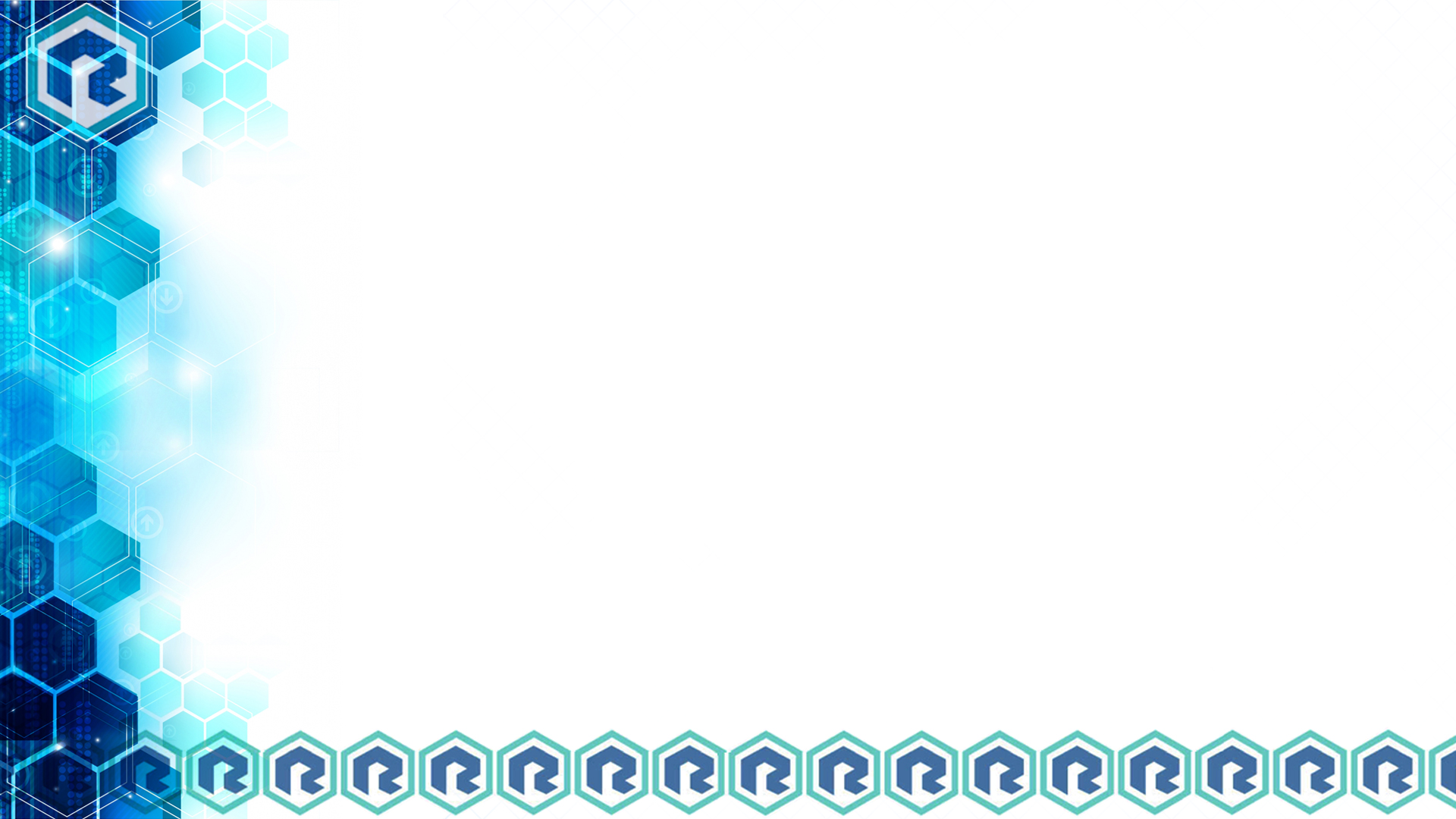 Confidence Levels of 2019 RTI Fellows: Before, Immediately After, and One Year After Workshop
Pre- and post-workshop, and one-year post-assessment instruments were based on the Librarian Research Confidence Scale (LRCS-10) (Brancolini & Kennedy, 2017)
Survey deployments:
2019 Pre-assessment workshop survey: 6 weeks prior to workshop: May 15-31, 2019
2019 Post-assessment workshop survey: 4 weeks after workshop: August 22-29, 2019
2019 One-year later assessment survey: 1 weeks after program ended (8/5/2020): August 13-26 (MLA delayed due to COVID-19 pandemic)
Used the non-parametric Friedman’s test of differences to analyze repeated-measures data and evaluate the differences in median research confidence levels of RTI Fellows across three different time points.
Data shows there was a statistically significant difference in the self-reported research confidence of the 2019 Fellows before, immediately after, and one-year after the RTI workshop on every question in the instrument, except one question.
The median rating (pre-, post-, and one year after), Chi-square values and p-values are reported on the following slides for each question.
[Speaker Notes: The pre-and post-assessment workshop surveys, and the one-year after survey were based on the Librarian Research Confidence Scale by Brancolini & Kennedy used for the Institute for Research Design in Librarianship -- another US institute for increasing librarians’ research capacity (but not specific to health sciences). The fellows were asked to rate 26 items relating to research skills on a Likert scale from 5: Very Confident; 4 Confident; 3 Moderately Confident; 2 Slightly Confident; and 1 Not At All Confident.

For every item on the assessment, the post-workshop research confidence was significantly higher than the pre-workshop research confidence except for one item (# 21).]
2019 Fellows’ Research Confidence Levels Before, Immediately After, and    One Year After Workshop (1)
[Speaker Notes: For every item on the assessment, the post-workshop AND one-year later research confidence was significantly higher than the pre-workshop research confidence – except one item - # 21, “Knowing how to manage the data you have gathered.”  
 
Median ratings increased 1-2.5 points for each item, except that one item.  

Point out the items for which the ratings were very low pre-workshop (#’s 3, 5, 8, 9, 10, 11-17, 19, 20, 22, 24, and 26). 

The Wilcoxon Signed Rank test was used for #9 and #16 due to the lack of post-assessment data for those two items. For both these items, the one-year later-assessment of research confidence was significantly higher than the pre-workshop research confidence.

Point out median ratings totals:
2019 cohort: 64 pre; 96 post; 99 one-year later 

This data shows that the research training workshop AND conducting an actual research project do increase research confidence.]
2019 Fellows’ Research Confidence Levels: Before, Immediately After, and     One Year After Workshop (2)
[Speaker Notes: For every item on the assessment, the post-workshop AND one-year later research confidence was significantly higher than the pre-workshop research confidence – except one item - # 21, “Knowing how to manage the data you have gathered.” . 
 
Median ratings increased 1-2.5 points for each item, except that one item.  

Point out the items for which the ratings were very low pre-workshop (#’s 3, 5, 8, 9, 10, 11-17, 19, 20, 22, 24, and 26). 

The Wilcoxon Signed Rank test was used for #9 and #16 due to the lack of post-assessment data for those two items. For both these items, the one-year later-assessment of research confidence was significantly higher than the pre-workshop research confidence.

Point out median ratings totals:
2019 cohort: 64 pre; 96 post; 99 one-year later 

This data shows that the research training workshop AND conducting an actual research project do increase research confidence.]
2019 Fellows’ Research Confidence Levels Before, Immediately After, and     One Year After Workshop (3)
[Speaker Notes: For every item on the assessment, the post-workshop AND one-year later research confidence was significantly higher than the pre-workshop research confidence – except one item - # 21, “Knowing how to manage the data you have gathered.” . 
 
Median ratings increased 1-2.5 points for each item, except that one item.  

Point out the items for which the ratings were very low pre-workshop (#’s 3, 5, 8, 9, 10, 11-17, 19, 20, 22, 24, and 26). 

The Wilcoxon Signed Rank test was used for #9 and #16 due to the lack of post-assessment data for those two items. For both these items, the one-year later-assessment of research confidence was significantly higher than the pre-workshop research confidence.

Point out median ratings totals:
2019 cohort: 64 pre; 96 post; 99 one-year later 

This data shows that the research training workshop AND conducting an actual research project do increase research confidence.]
2019 Fellows’ Research Confidence Levels Before, Immediately After, and     One Year After Workshop (4)
[Speaker Notes: For every item on the assessment, the post-workshop AND one-year later research confidence was significantly higher than the pre-workshop research confidence – except one item - # 21, “Knowing how to manage the data you have gathered.” . 
 
Median ratings increased 1-2.5 points for each item, except that one item.  

Point out the items for which the ratings were very low pre-workshop (#’s 3, 5, 8, 9, 10, 11-17, 19, 20, 22, 24, and 26). 

The Wilcoxon Signed Rank test was used for #9 and #16 due to the lack of post-assessment data for those two items. For both these items, the one-year later-assessment of research confidence was significantly higher than the pre-workshop research confidence.

Point out median ratings totals:
2019 cohort: 64 pre; 96 post; 99 one-year later 

This data shows that the research training workshop AND conducting an actual research project do increase research confidence.]
2019 Fellows’ Research Confidence Levels Before, Immediately After, and     One Year After Workshop (5)
[Speaker Notes: For every item on the assessment, the post-workshop AND one-year later research confidence was significantly higher than the pre-workshop research confidence – except one item - # 21, “Knowing how to manage the data you have gathered.” . 
 
Median ratings increased 1-2.5 points for each item, except that one item.  

Point out the items for which the ratings were very low pre-workshop (#’s 3, 5, 8, 9, 10, 11-17, 19, 20, 22, 24, and 26). 

The Wilcoxon Signed Rank test was used for #9 and #16 due to the lack of post-assessment data for those two items. For both these items, the one-year later-assessment of research confidence was significantly higher than the pre-workshop research confidence.

Point out median ratings totals:
2019 cohort: 64 pre; 96 post; 99 one-year later 

This data shows that the research training workshop AND conducting an actual research project do increase research confidence.]